Стереотипи
Підготувала:
учениця 11-А класу
Степанова Тереза
Стереотип
- це усталене ставлення до подій, до певної соціальної групи тощо, вироблене на основі порівняння їх із внутрішніми ідеалами суспільства.
Гендерні стереотипи
полягають в приписуванні деяких якостей виключно відповідній статі.
Популярні стереотипи
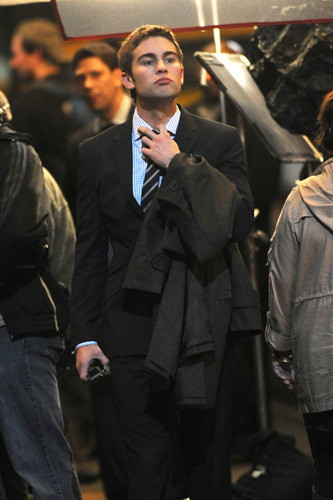 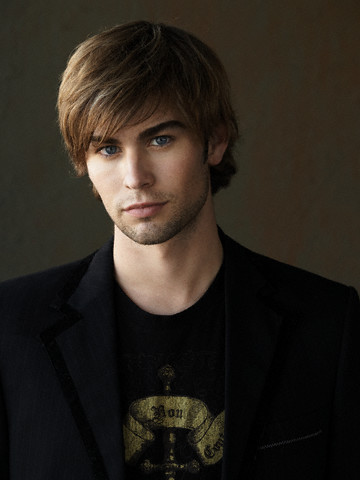 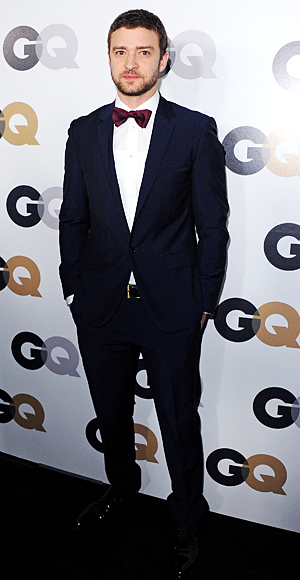 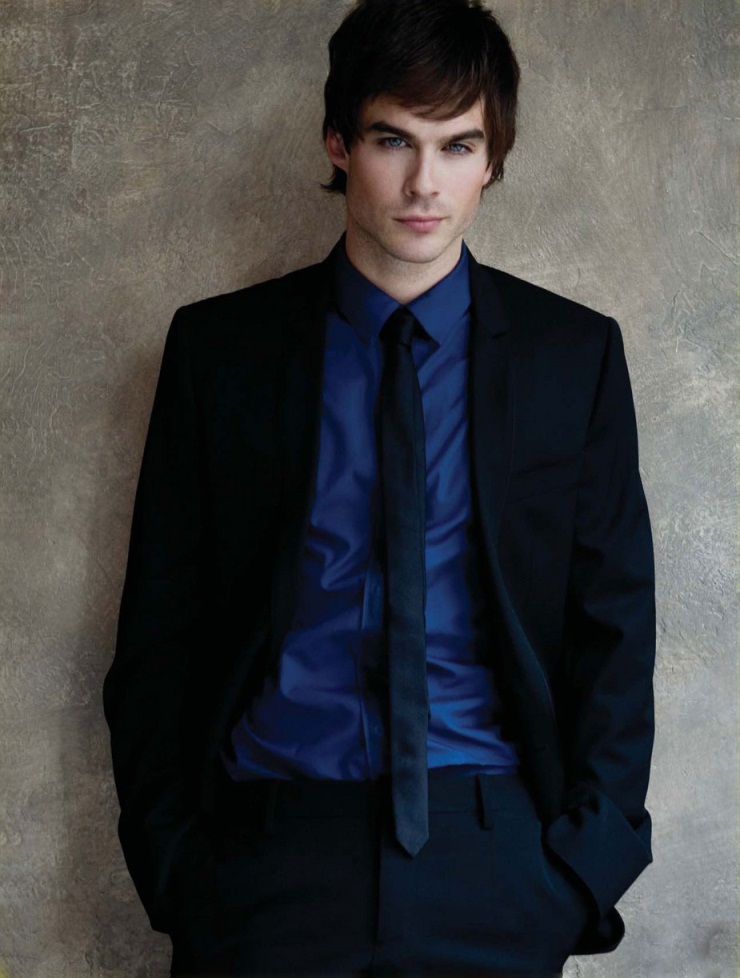 Чоловік, який слідкує за своїм зовнішнім виглядом - гей
Чоловік, який не звертає уваги на свій зовнішній вигляд - поганий господар
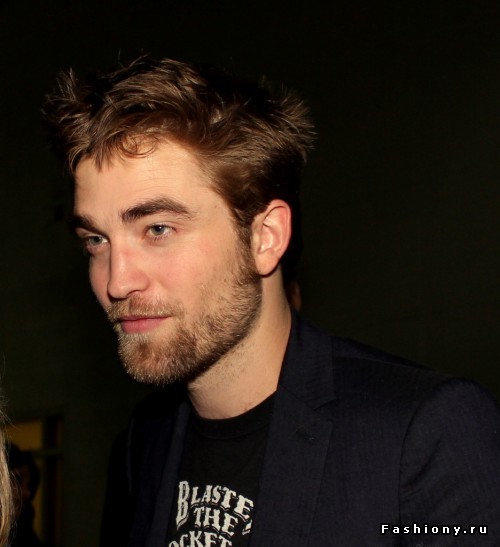 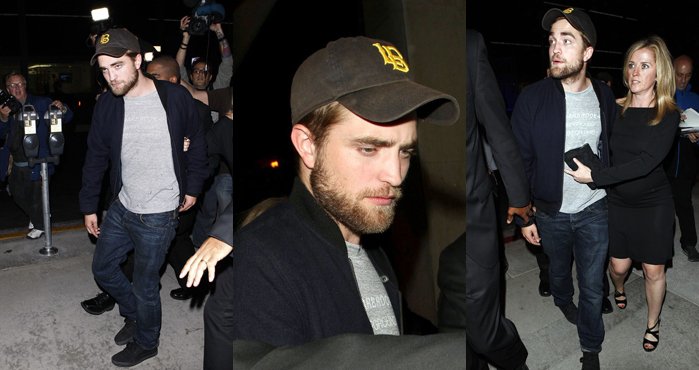 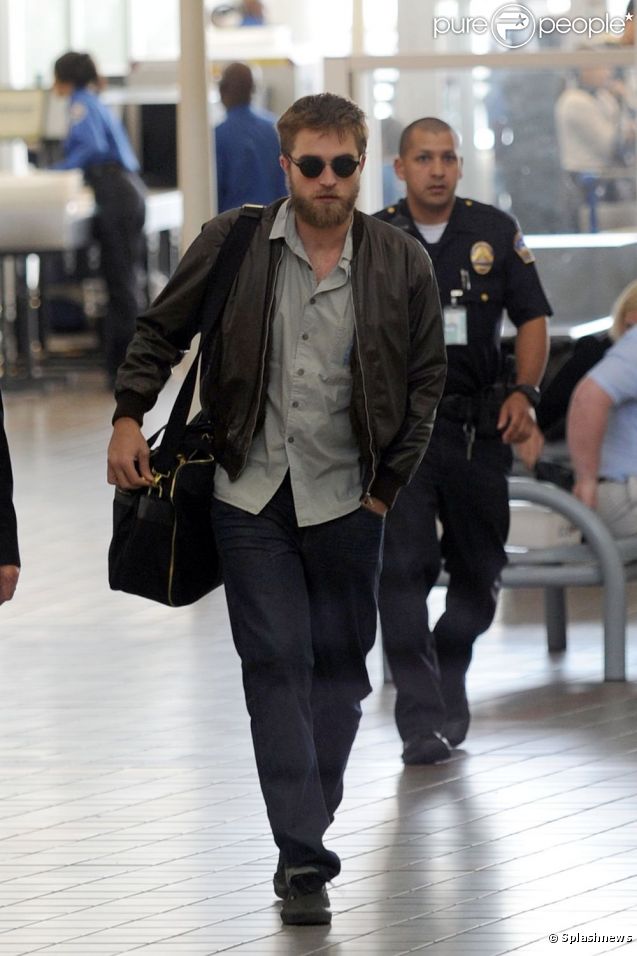 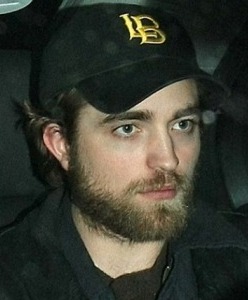 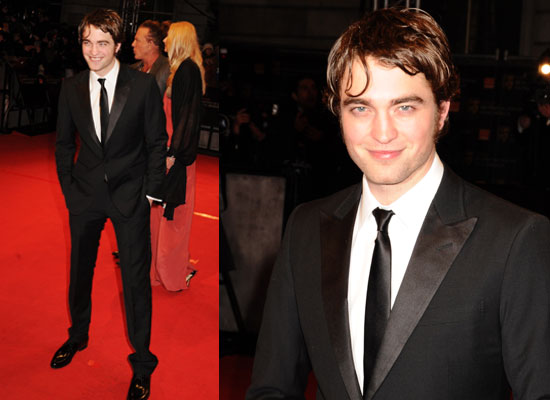 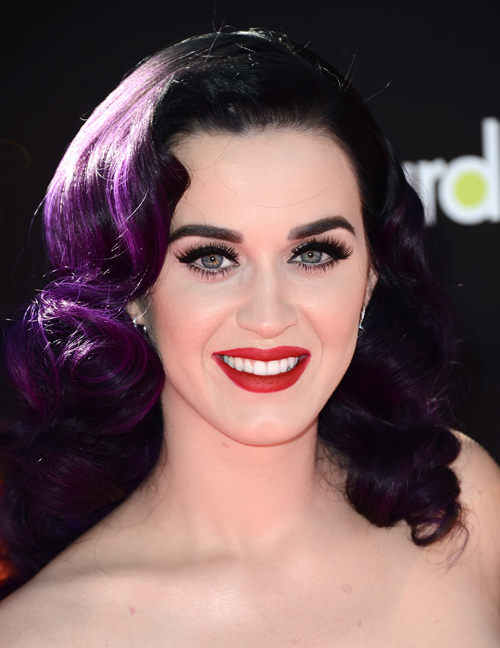 Жінка, яка не переймається одягом і косметикою - закомплексована зануда
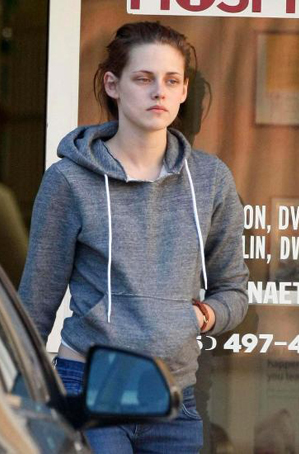 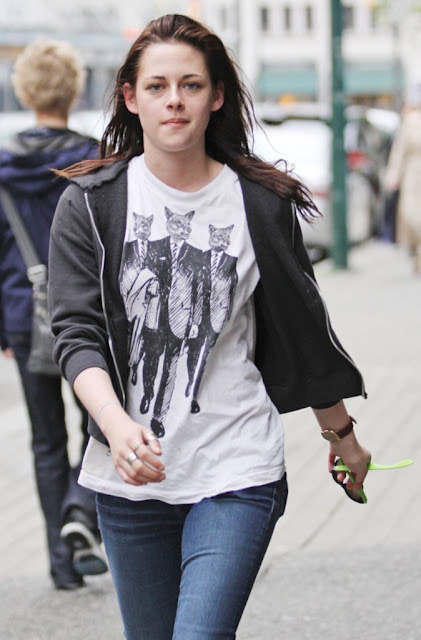 Жінка, яка вживає багато косметики - повія
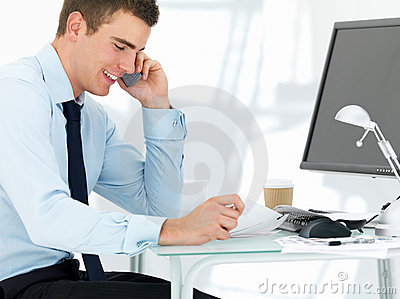 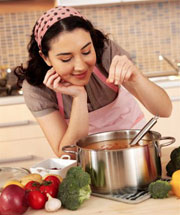 Чоловік має приносити гроші, а жінка - варити борщі
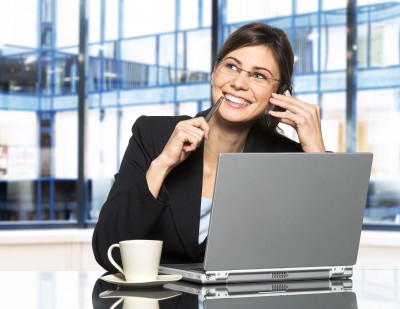 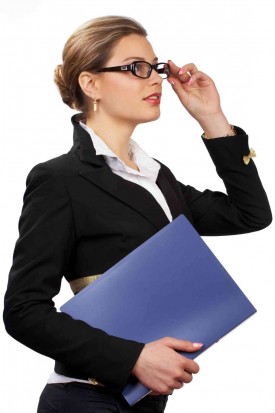 Жінка, яка досягає успіху в карєрі чи бізнесі - фригідна стерва
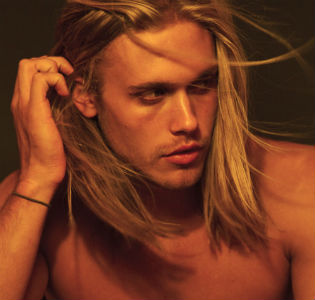 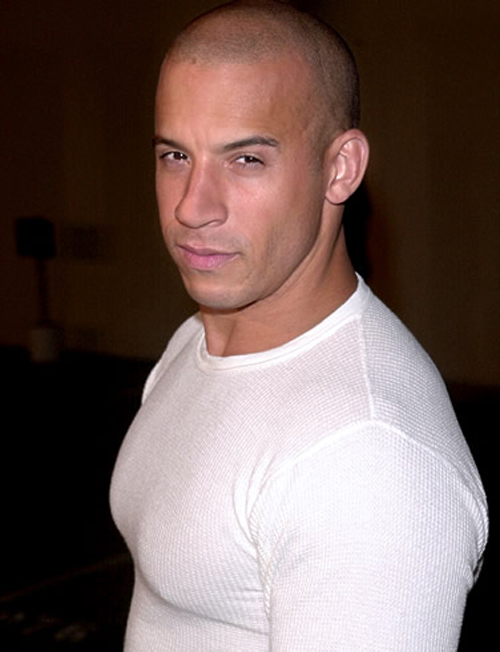 Хлопець із довгим волоссям - інтелектуал, творча натура
Хлопець із дуже коротким волоссям - обмежений гоп
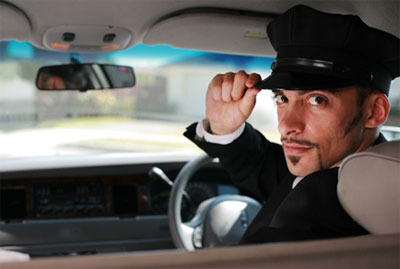 Всі юристи - брехуни
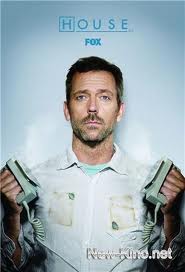 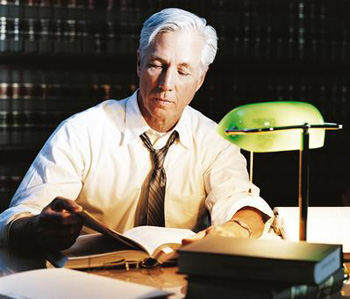 Всі водії маршруток - хами
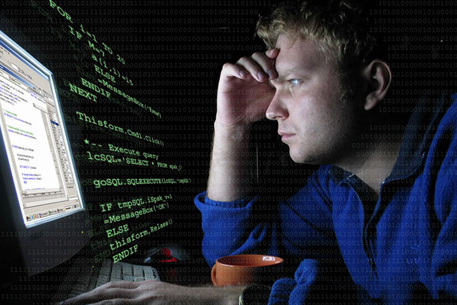 Всі лікарі - безсердечні і корисливі
Всі рок-музиканти - наркомани
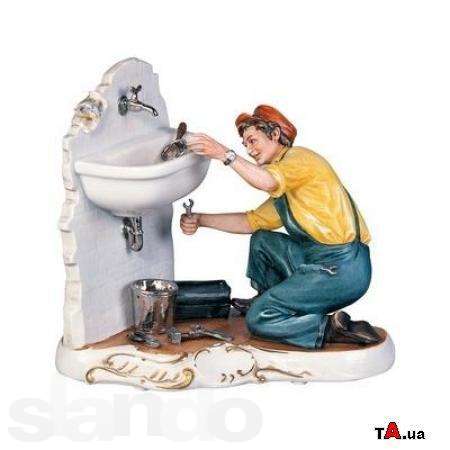 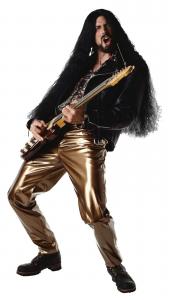 Всі програмісти - зануди
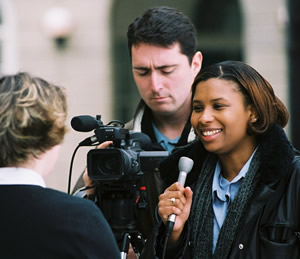 Всі сантехніки - алкоголіки
Всі журналісти - імбецили
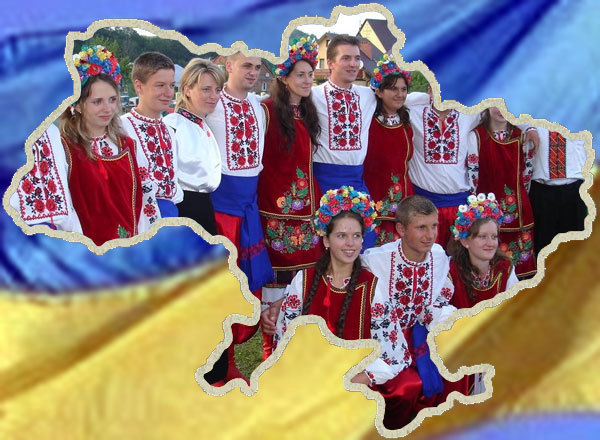 Неотесані пияки
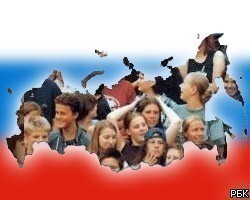 Люблять сало і п‘ють горілку
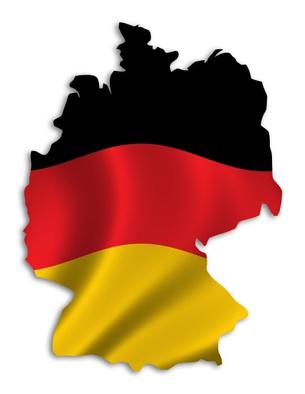 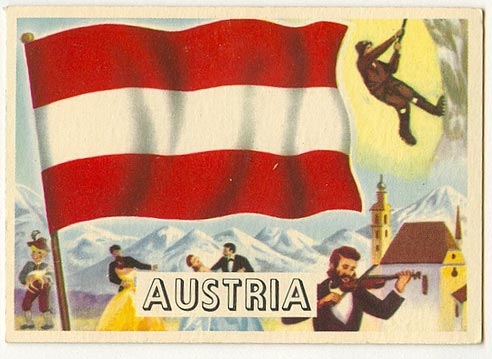 П‘ють чай о 5 годині
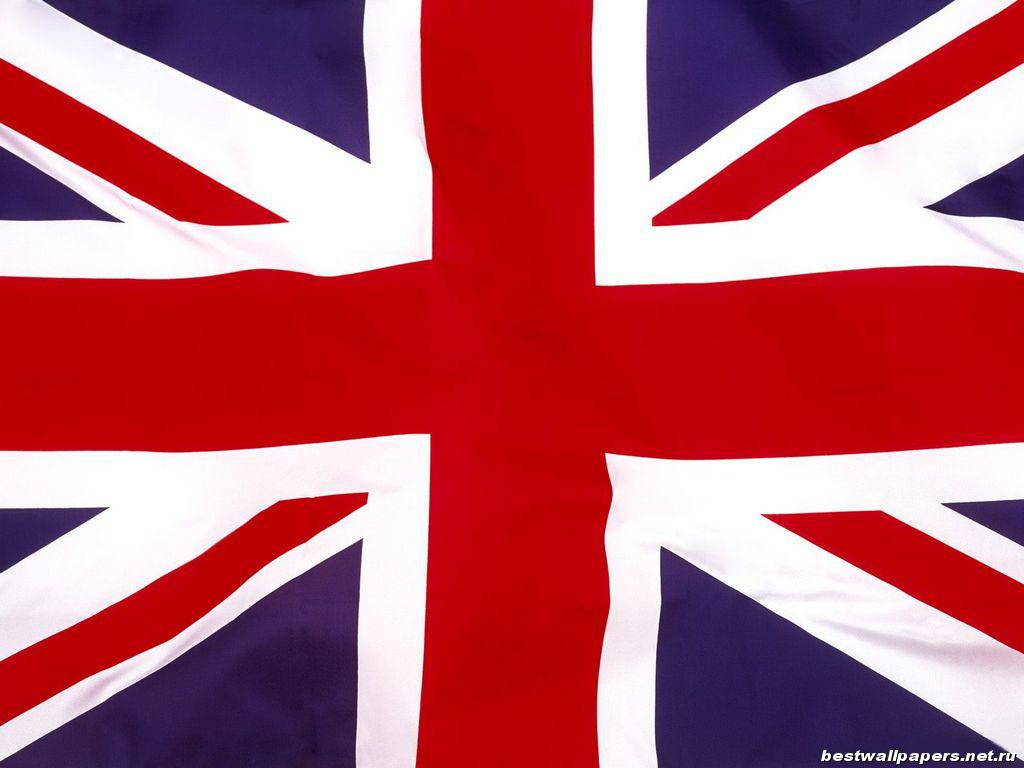 Повинні вміти співати трелі
Топчуть сосиски і запивають пивом